Сабақ тақырыбы; 
Экожүйе құрамбөліктері
Алматы қ, №202 мектеп-гимназия
География пәні мұғалімі; Нуркина Айнур Қанатбекқызы
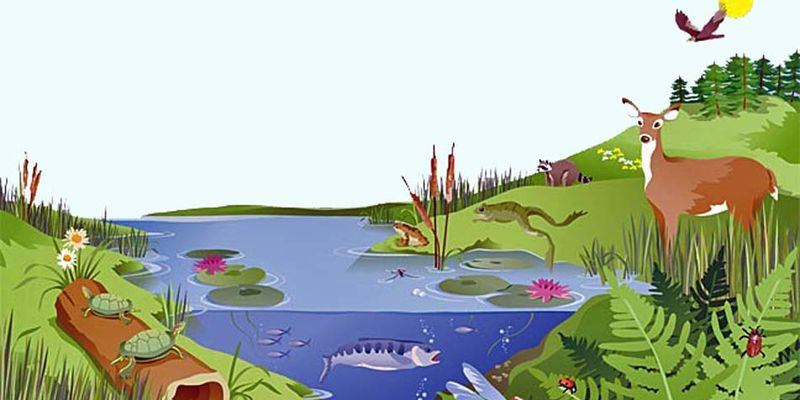 Оқу мақсаты
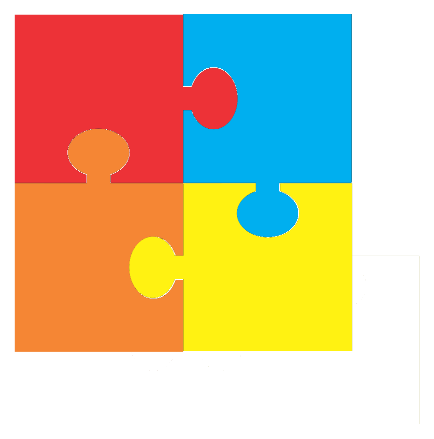 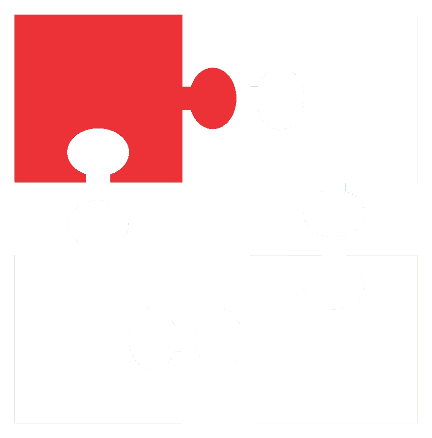 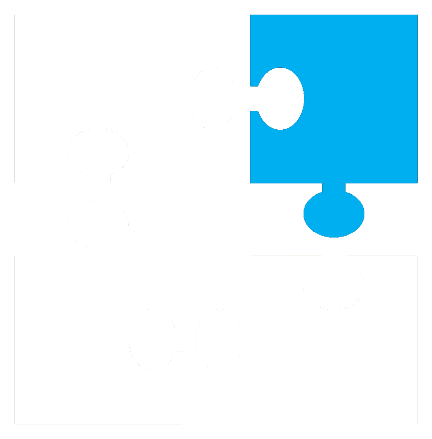 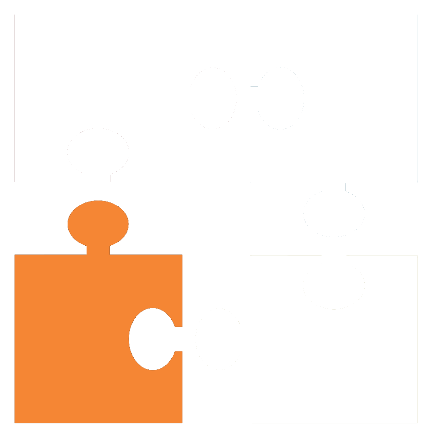 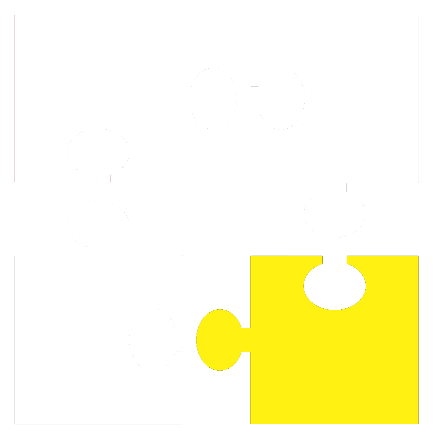 Бағалау критерийлері
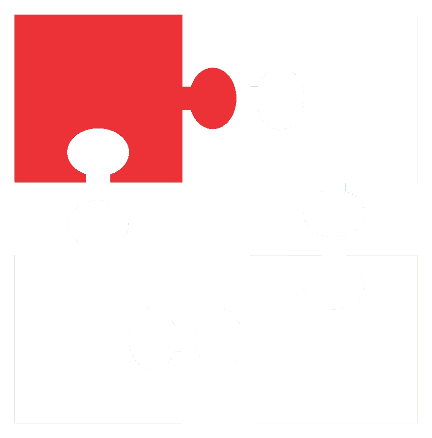 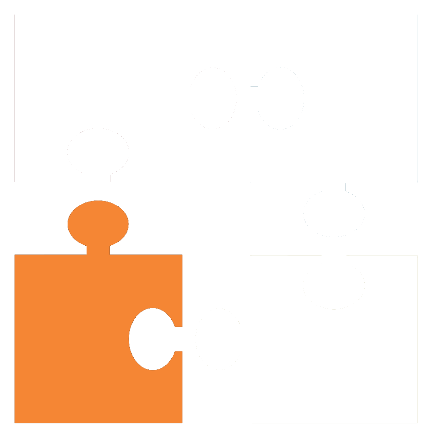 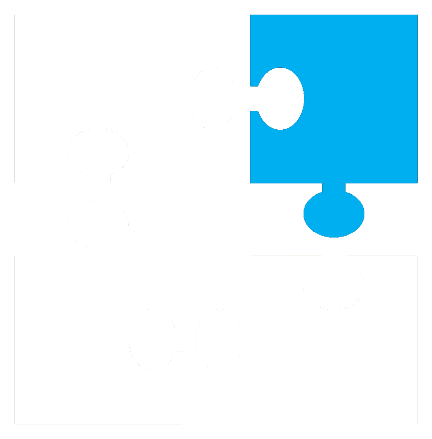 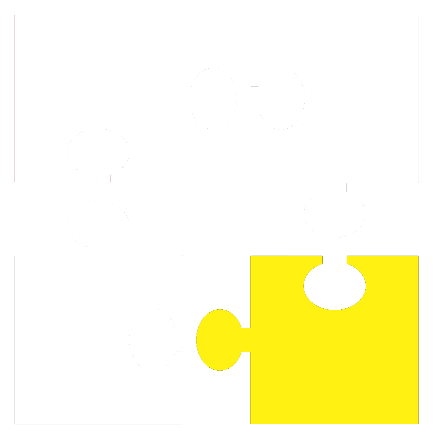 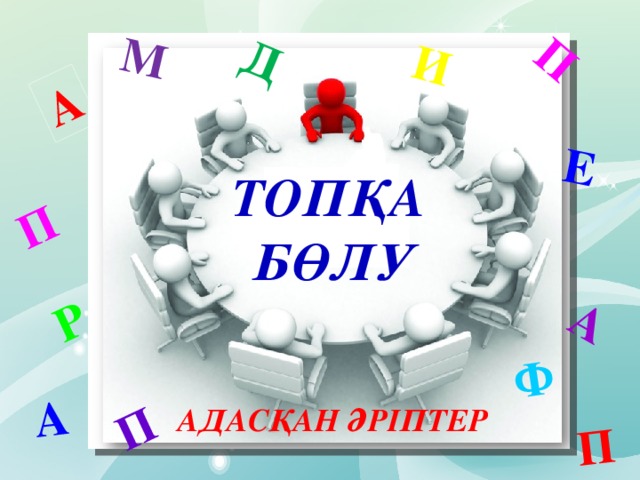 1-топ ПБИОТО
2-топ ЙЭКОҮЕЖ
3-топ ИНБОЕОЗЦ
Терминология
“Миға шабуыл”әдісі
шыбын
итшабақтар
Су өсімдіктері
бақа
балық
ұлу
“Иә немесе жоқ “әдісі
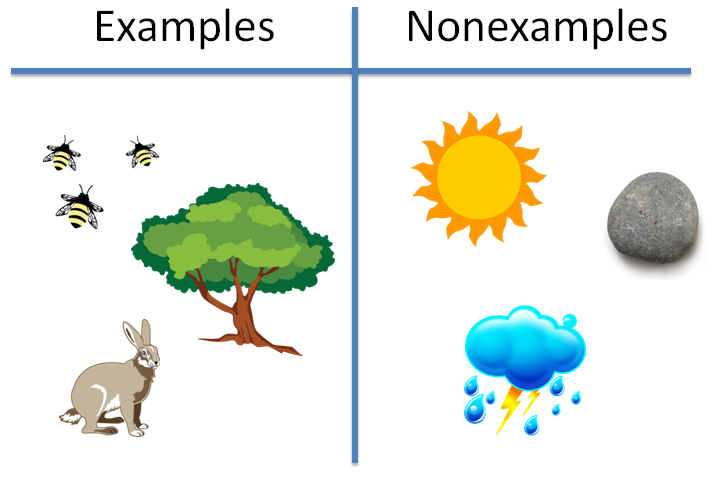 Экожүйелерге мысалдар
Тас – абиотикалық фактор
Шөлдің экожүйесі
Құм – абиотикалық фактор
Кактус – биотикалық фактор
Ағаштың түбірін экожүйе ретінде қарастыруға бола ма?
ылғалдылық
бақа
саңырауқұлақ
құмырсқалар
Шіріген материя
жылан
Рефлексия «2 жұлдыз, 1 тілек»
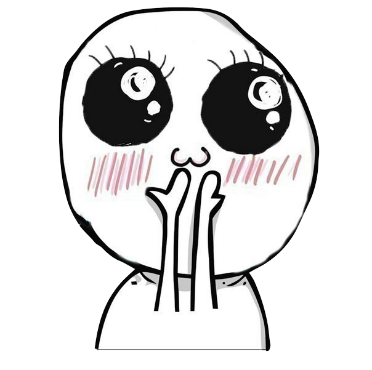 Сабақта Сізге ұнаған екі нәрсені жазыңыз


Сабақта түсініксіз болған, немесен ұнамаған бір нәрсені жазыңыз
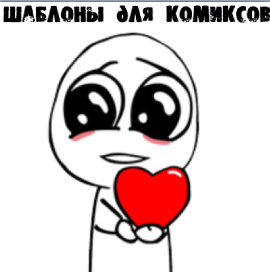 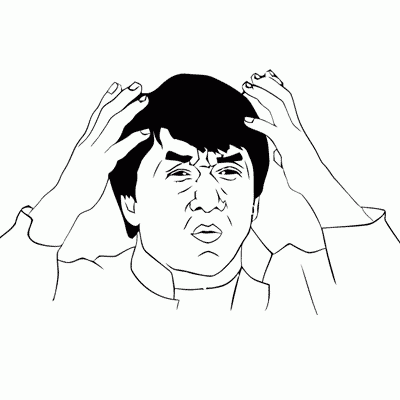